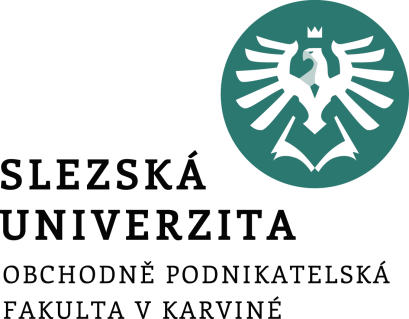 6. Seminář
Cíle udržitelného rozvoje

17 Sustainability Goals - UN
Ing. Pavel Adámek, Ph.D.
adamek@opf.slu.cz
Katedra podnikové ekonomiky a managementu
Úkol
Vyberte si jedno téma ze 17 cílů udržitelného rozvoje ? (5 minut)










Stručně téma v rámci 1 minuty představte.
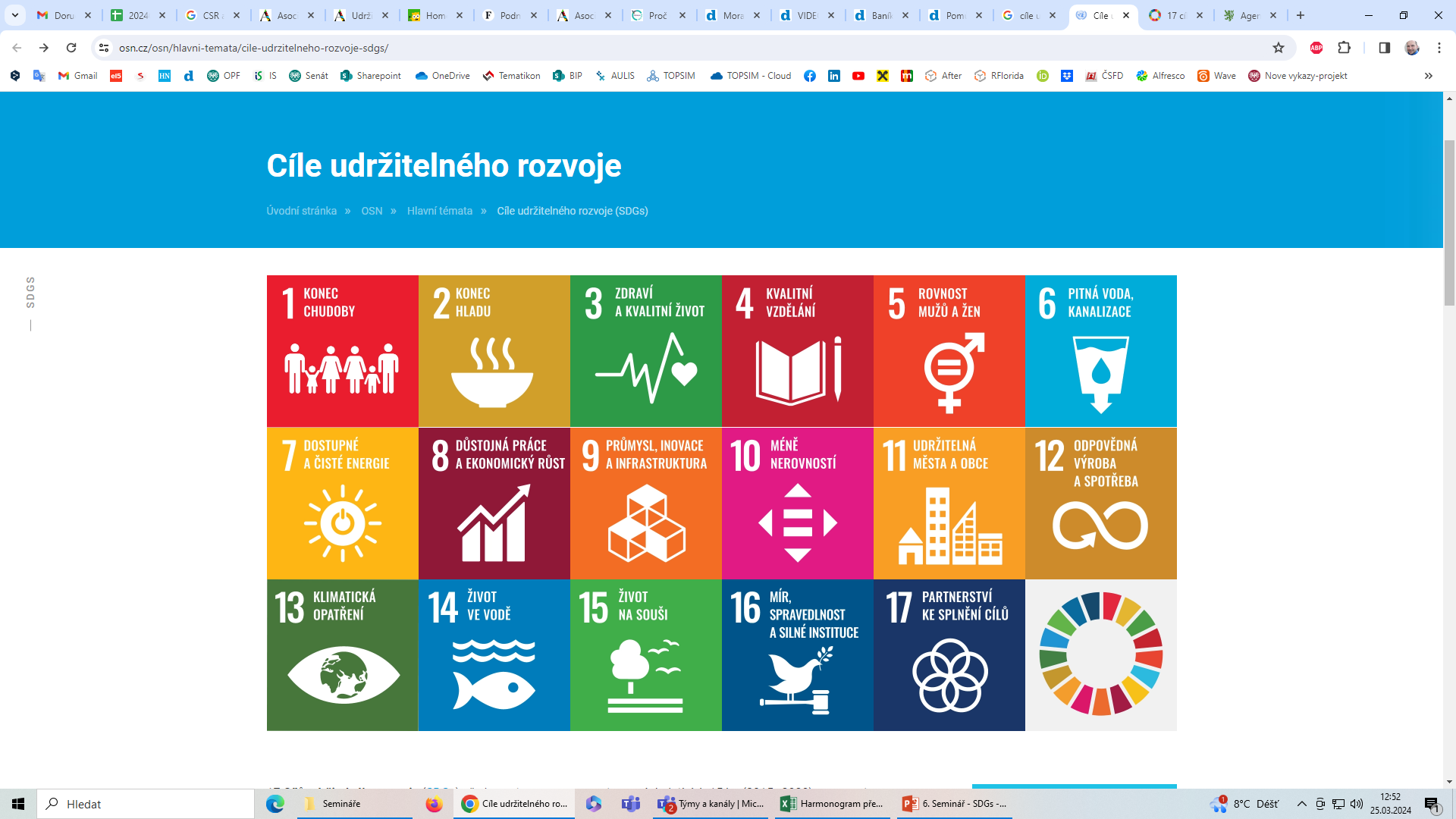 Zajímavé odkazy:

https://osn.cz/osn/hlavni-temata/cile-udrzitelneho-rozvoje-sdgs/   
https://17cilu.cz/ 
https://www.sdg-data.cz/
[Speaker Notes: csvukrs]
Úkol
Vyberte si konkrétní téma spadající do 17 cílů udržitelného rozvoje. (max. 1 s., nahrajte do IS):


Představte daný cíl (stručně).


Vymezte jeho zaměření.


Uveďte příklad konkrétního řešení spadajícího do tohoto cíle.
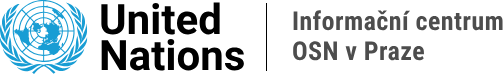 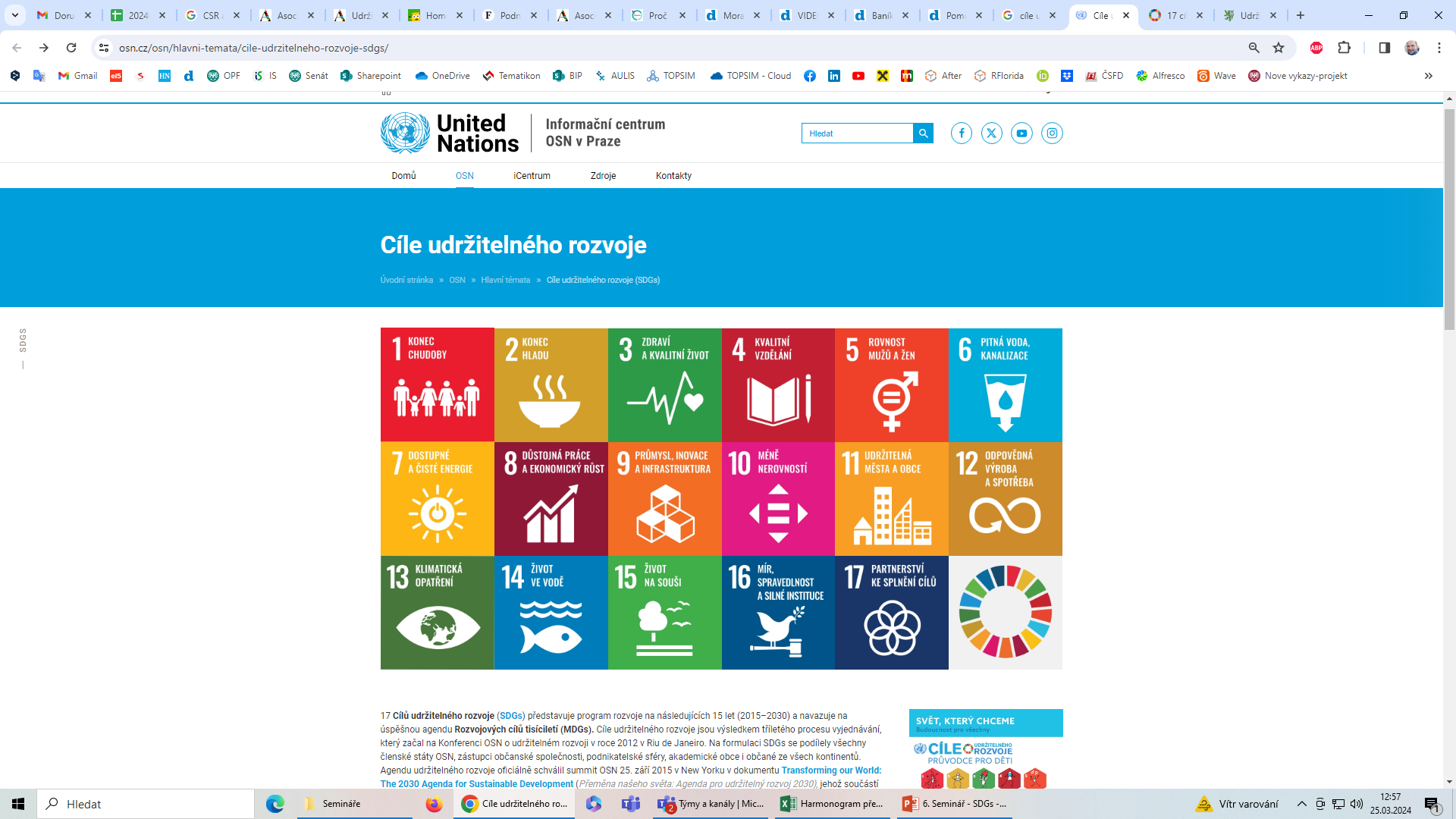 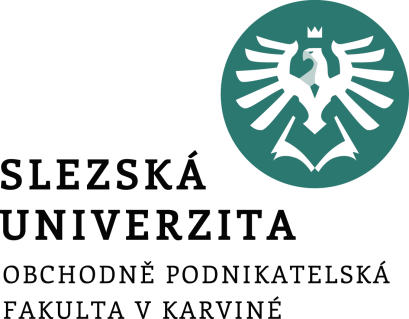 Děkuji za pozornost
a přeji Vám úspěšný den 
Ing. Pavel Adámek, Ph.D.
adamek@opf.slu.cz